به نام خدا
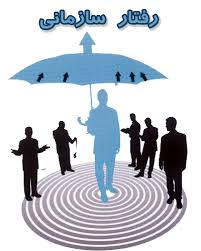 موضوع:رفتار سازمانی
استاد : جناب آقای دکتر بافنده

تهیه کنندگان:
صبا سلیمی
حسن روانگرد
مطالعه نظام یافته رفتار،به بهبودتوانایی تشریح،پیش بینی،هدایت،کنترل و تغییر رفتارمی انجامد.دراین روش مطالعه،اعتقاد به تصادفی بودن رفتار معنی ندارد.بلکه رفتارهرفرددرجهت رسیدن به هدفی است که آن رابرای خود سودمند میداند.
(مطالعه نظام یافته یعنی اینکه باید روابط میان پدیده ها را مشاهده کرد وپس ازدرک روابط علت ومعلول ،نتیجه گیری های خودرابراساس شواهد علمی قرارداد.)
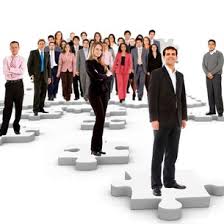 صاحب نظردرعلوم رفتاری کیست؟
محقق علوم رفتاری کسی است که درصدد جمع آوری مفاهیم،نظریه ها وتحقیقات رشته های مختلف علمی باشد.محقق علوم رفتاری مفاهیم ،نظریه ها ونتایج مطالعات تجربی خودرا در رشته های مردم شناسی،اقتصاد،علوم سیاسی ،روانشناسی ،جامعه شناسی ترکیب کرده وازرشته های دیگر مهندسی وفیزیک نیز کمک میگیرد.
علوم رفتاری باید کاربردی باشد که بتواندموجب ارتقا مدیران شود.
آنچه علوم رفتاری ارایه میکند،راه هایی برای افزایش نسبی تاثیر فرد بر دیگران است.

بدین ترتیب میتوان گفت کسانی که بتوانند علل رفتاردیگران را شناخته،رفتارآنان را هدایت وکنترل ودرصورت نیاز تغییر دهند،صاحب نظردرعلوم رفتاری محسوب میشوند.
بعضی ها فکرمیکنند باآزمودن برخی رفتارهای جدید،زودباید جواب بگیرند.درصورتیکه هرچه تمرین رفتارهای جدید بیشتر باشد دستیابی به بازخورمناسب بیشتر است.واحتمال موفقیت افزایش خواهد یافت.
روش تشخیص درمطالعه رفتارسازمانی

یکی از روشهای مطالعه رفتار روش تشخیص است.این روش به کارگیری چهارچوب های نظری ومفهومی گوناگون را در تجزیه وتحلیل هر وضعیت موردنظرقرارمیدهد.
شناخت وضعیت سازمانی ،مستلزم توانایی تحلیل آن به روشهای مختلف است وتشریح وضعیت براساس یک نظریه نمیتواند مطلوب ونتیجه بخش باشد.چند بعدی نگاه کردن برای شناخت کامل تر یک وضعیت وافزایش دقت شخیص ،یکی از ویژگیهای مهم روش تشخیص است.
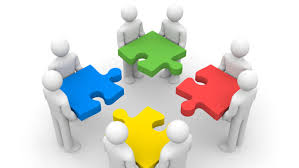 رشته رفتارسازمانی ازعلوم اجتماعی،روان شناسی،جامعه شناسی،مردم شناسی،اقتصاد،علوم سیاسی ومدیریت منشا میگیرد وازتمامی این زمینه ها مدل هایی رابرای مطالعه رفتارافراد درسازمان بکار می گیرد.آنچه رفتارسازمانی به عنوان یک رشته تحصیلی ارایه میدهد بیش از مجموعه ای از مدل ها ونظریه هاست.این رشته فرصت بکارگیری هم زمان چندین دیدگاه رابرای شناخت حوادث ویژه به دست میدهد.بدین ترتیب رفتارسازمانی فردرادرشناخت مشکلات ومسایل سازمانی توانمند میسازد.(بکارگیری دانش ومهارت شناسایی یک وضعیت واقعی را،تشخیص می نامند)
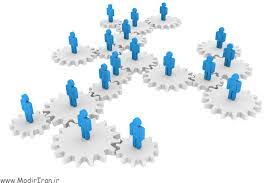 گام اول درتشخیص: وضعیت رفتارتشریح میشود وبرای این منظور اتفاقات واقعی یک وضعیت خاص بدون هیچگونه تلاشی برای تشریح علل اتفاقات درمورد اهداف آن گزارش میشودوسپس علل آن معین می شود.
گام دوم درتشخیص: چندین علت بالقوه پیدایش نگرش یا بروز رفتار مشخص شود.
پژوهشگران سازمانی،روش منظم تری برای تعیین علل رخدادها،نگرش ها ورفتارها به کارمیگیرند.
آزمایش های آزمایشگاهای،مطالعات میدانی وحتی شبیه سازی از وضعیت های سازمانی میتواند به تشخیص علل نگرش ورفتارهای معین کمک کند.
گام سوم تشخیص: تجویزاست که شامل شناسایی،بازنگری وارزیابی راه حل های مطلوب مبتنی بر تشخیص های قبلی برای موفقیت های خاص می باشد.
گام چهارم تشخیص: اقدام یعنی اجرای راه حلهای پیشنهادی است.انسان دربسیاری ازمواقع راه حل صحیح را میداند،ولی نمی تواند بکار ببندد.اودرتبدیل راه حلها به رفتار وعمل بامشکلاتی مواجه است.تلاش براین است که فرصتهایی برای آزمون افکاروچگونگی نتیجه آن درهریک از این چهار وضعیت فراهم شود.
تشریح
جمع آوری اطلاعات ازطریق مشاهده پرسشنامه ومصاحبه
تشخیص
تعیین عوامل کلیدی با بکارگیری مفاهیم و نظریه ها
تجویز
تعیین راه حل های مسایل یا طرق تغییر وضعیت
اقدام
اجرای راه حل و ارزیابی آن
نمودار1-1  روش تشخیص درمطالعه رفتار
سطوح تجزیه وتحلیل سازمانی
سه سطح تجزیه وتحلیل سازمانی:فردی،گروهی ،سازمانی
برای شناخت رفتار درمحیط های سازمانی هر سه سطح لازم است.توجه دقیق به تجزیه وتحلیل درتمامی سه سطح فوق موضوع اصلی دررفتارسازمانی جدید است.
فراگردهای گروهی
(ارتباطات،نفوذ،هنجارهای رسمی وغیررسمی)
فراگردهای فردی
(نگرش،ادراک،انگیزش)
رفتارسازمانی
فراگردهای سازمانی
(فرهنگ سازمانی،ارزشها،ساختار،
سیاستهای سازمانی)
نمودار2-1  سه سطح تجزیه وتحلیل دررفتارسازمانی
سازمان
(ساختار،فرهنگ،تغییر)
شناخت ومدیریت 
رفتارفردی
اثربخشی سازمانی
شناخت ومدیریت فرایندهای گروهی واجتماعی
مدیران مسئول کسب وکار
 اثربخشی سازمانی ازطریق کاربادیگران هستند
شناخت ومدیریت فرایندها 
ومسایل سازمانی
نمودار3-1 مسیر(عنوانی)رفتارسازمانی
هدف مطالعه رفتارسازمانی چیست؟
1-نخستین هدف ازمطالعه رفتارسازمانی،شناخت وتشریح رخدادهایی است که بطورمنظم رخ میدهند،دوم تشریح علل این رخدادهاوسه دیگرکنترل وضعیتها به طریقی است که رفتارمطلوب تداوم یافته ورفتارنامطلوب تکرار نشود.
2-هدف مطالعه رفتار سازمانی نیل به اثربخشی سازمانی است.
3-مدیران باشناخت ومدیریت رفتارفردی،فراگردهای سازمانی میتوانند به اثربخشی سازمانی برسند.
 
چگونه رفتارسازمانی را می آموزیم و به کار می بریم؟
1-آموختن نحوه به کارگیری فنون و علوم رفتاری شبیه آموختن چیزهای دیگر،احتیاج به تمرین وممارست دارد.
2-هرچه بیشتر تمرین شود،دستیابی به بازخور مناسب بیشترباشد احتمال موفقیت افزایش خواهد یافت.
باتشکر از استاد ارجمند جناب اقای دکتر بافنده


تهیه کنندگان:
صبا سلیمی
حسن روانگرد

پاییز 1396